Оборудование по программе развития
Юридический факультет Московского государственного университета им. М.В. Ломоносова
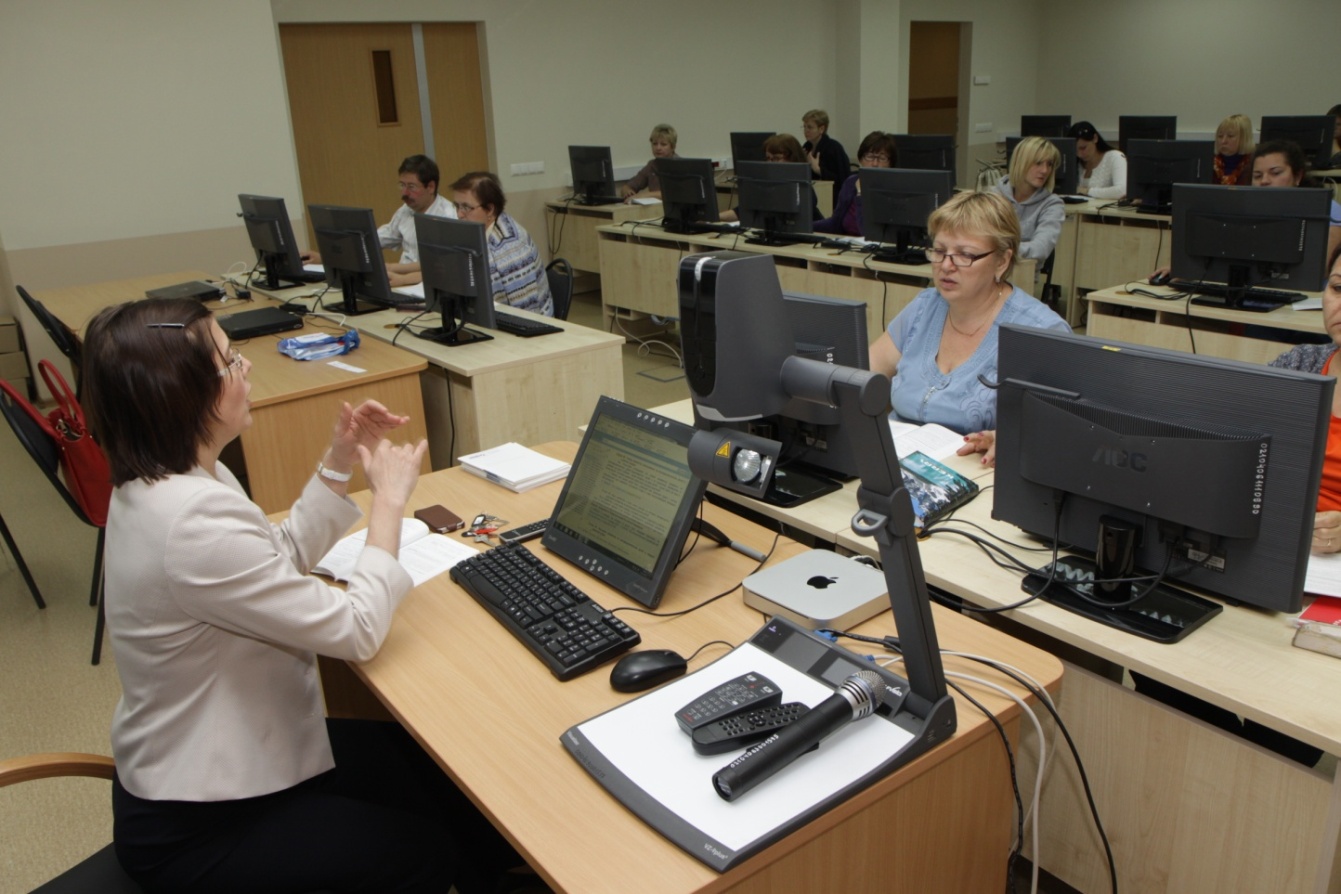 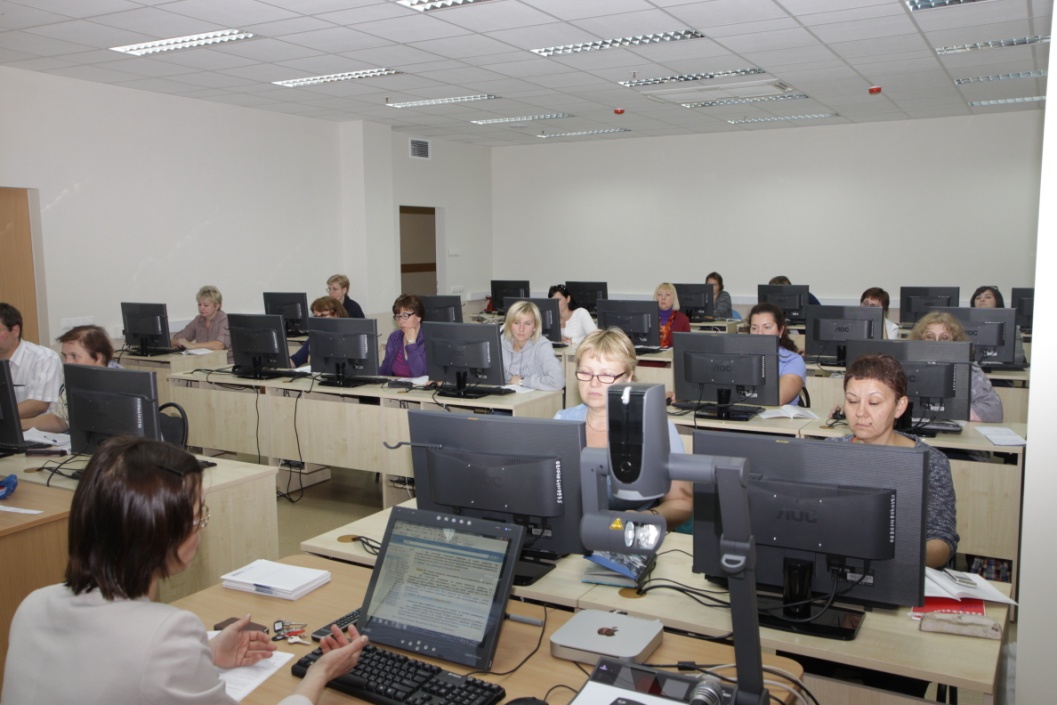 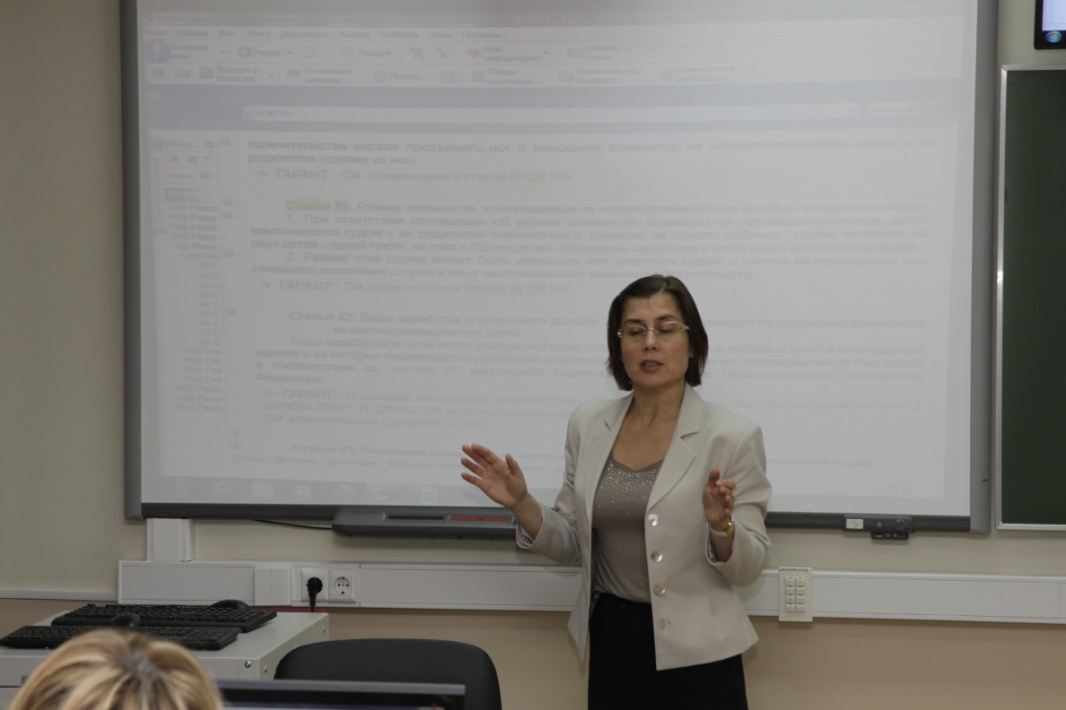 Список используемого оборудования
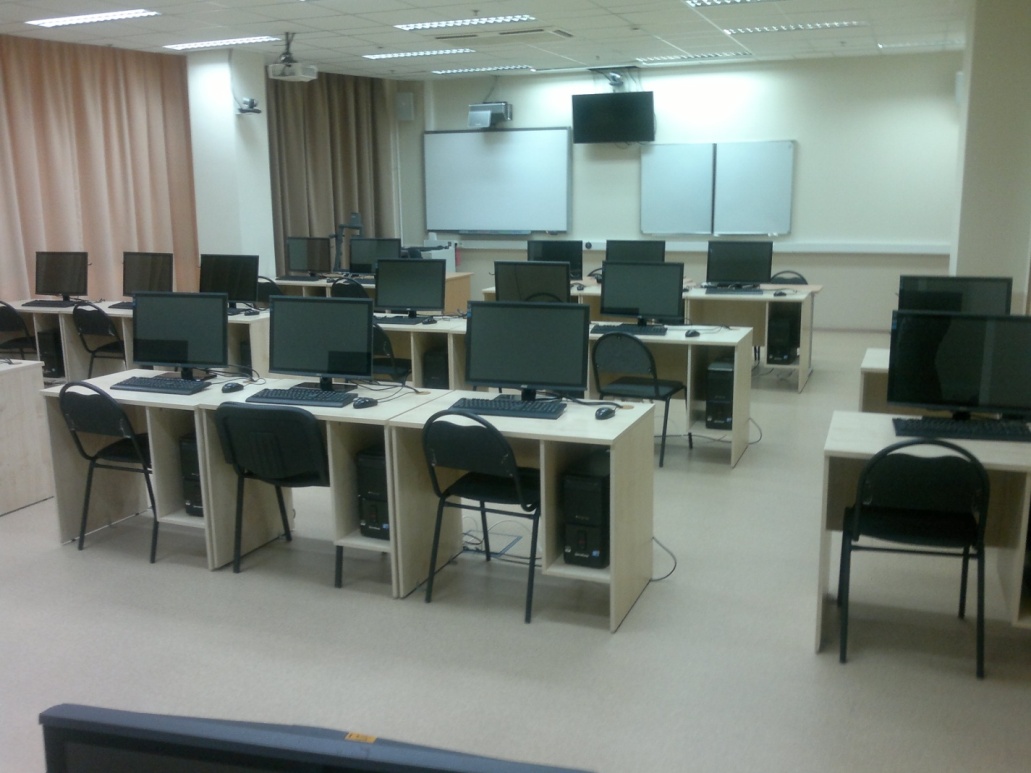 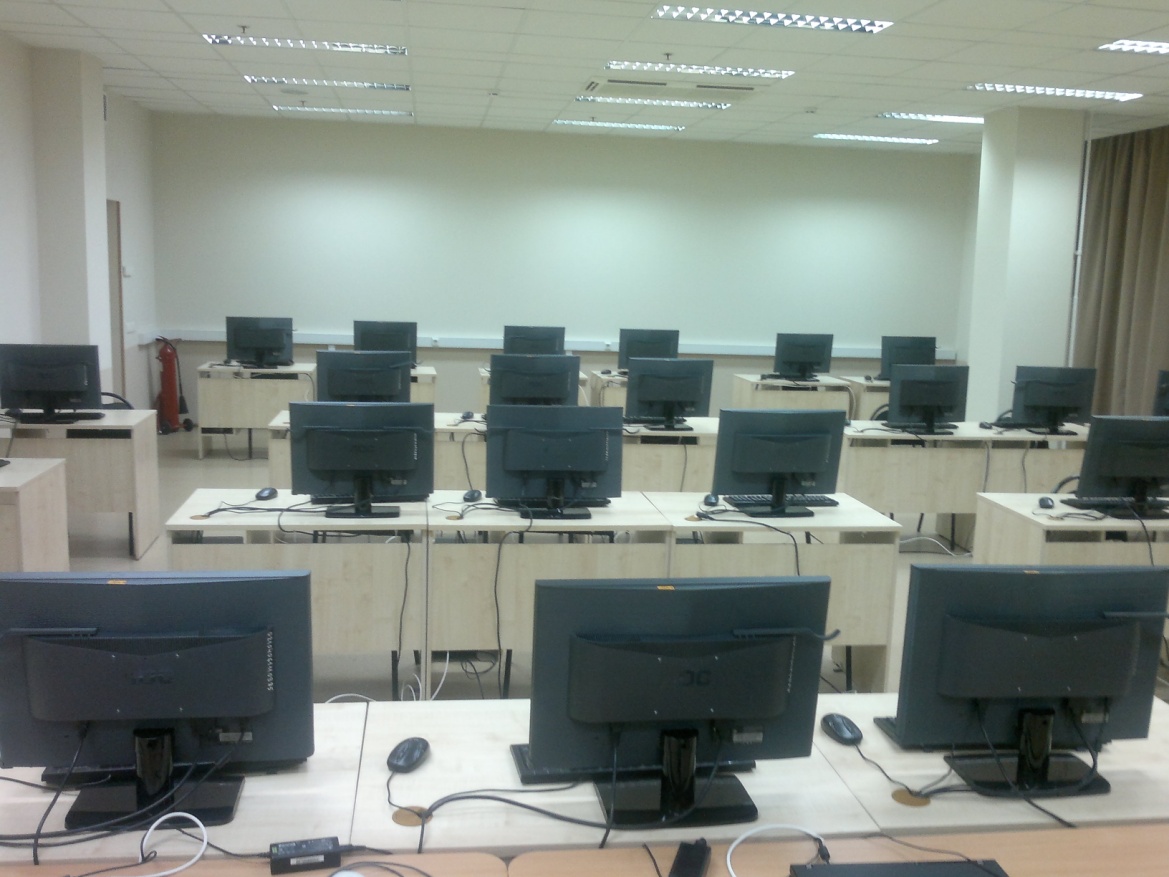 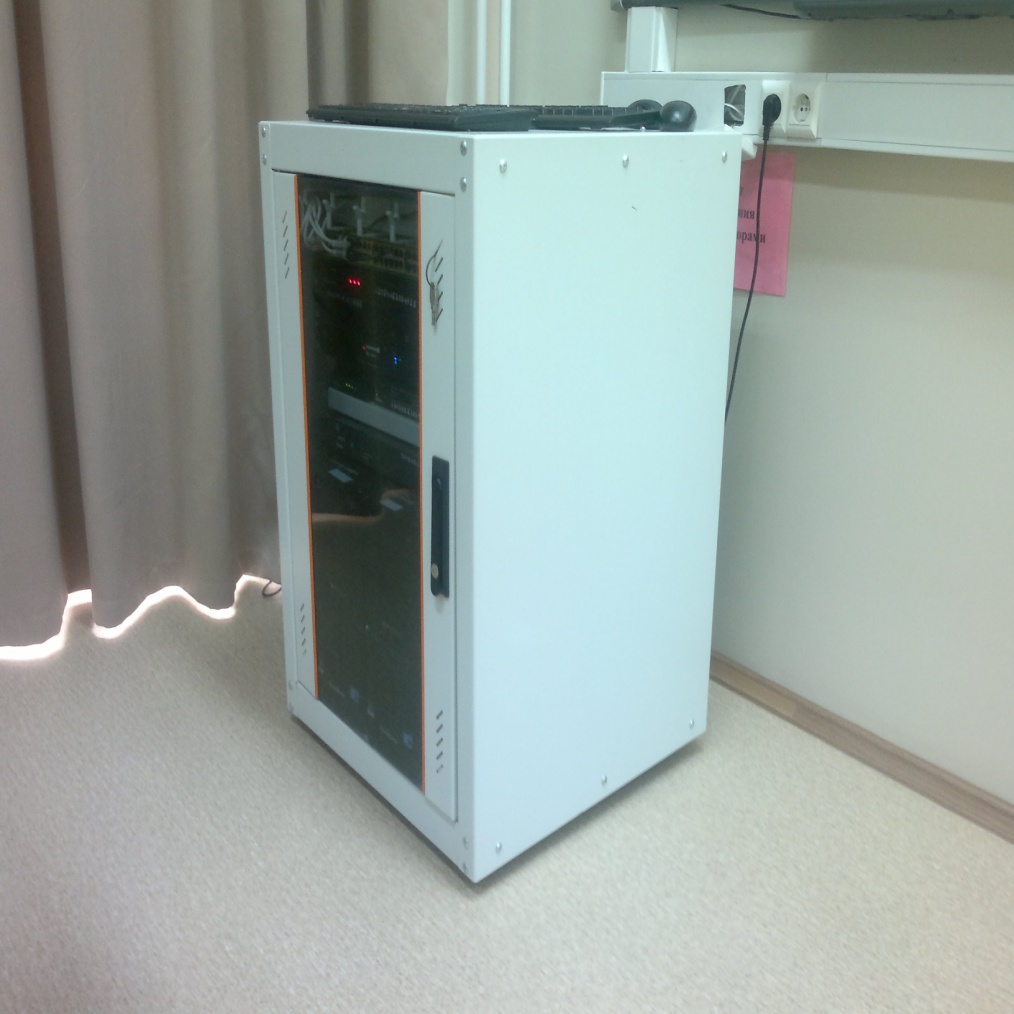 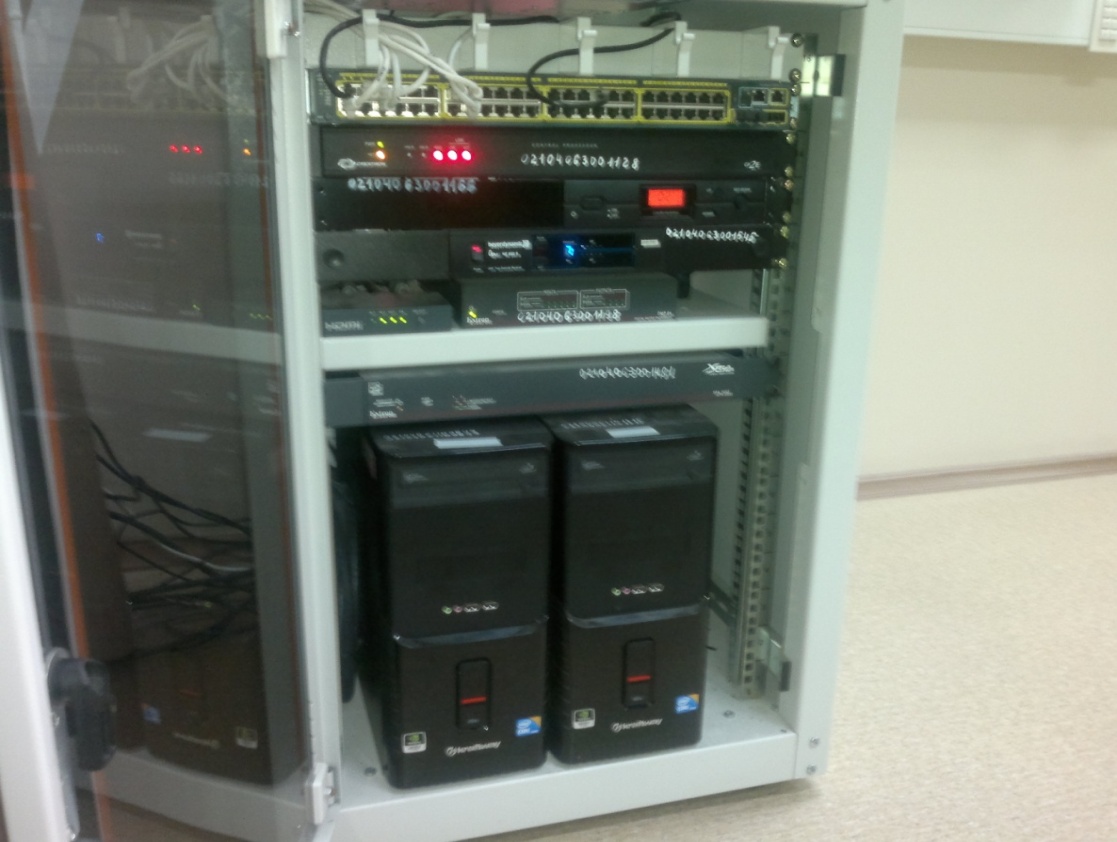 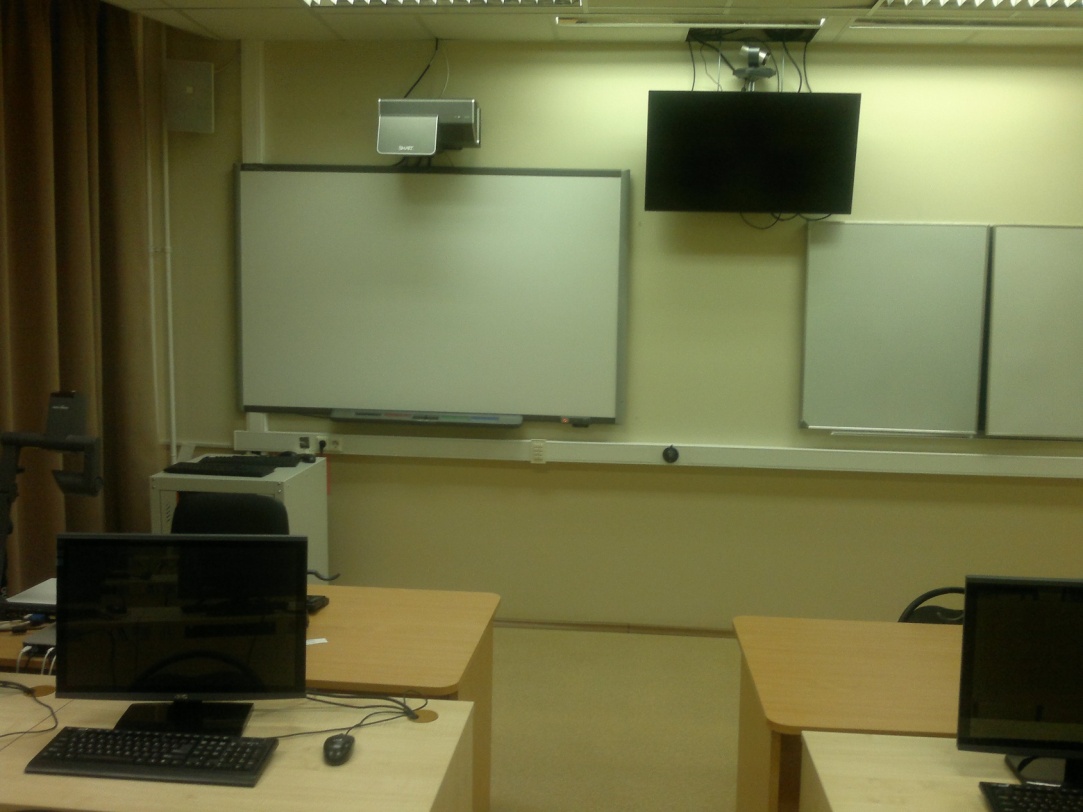 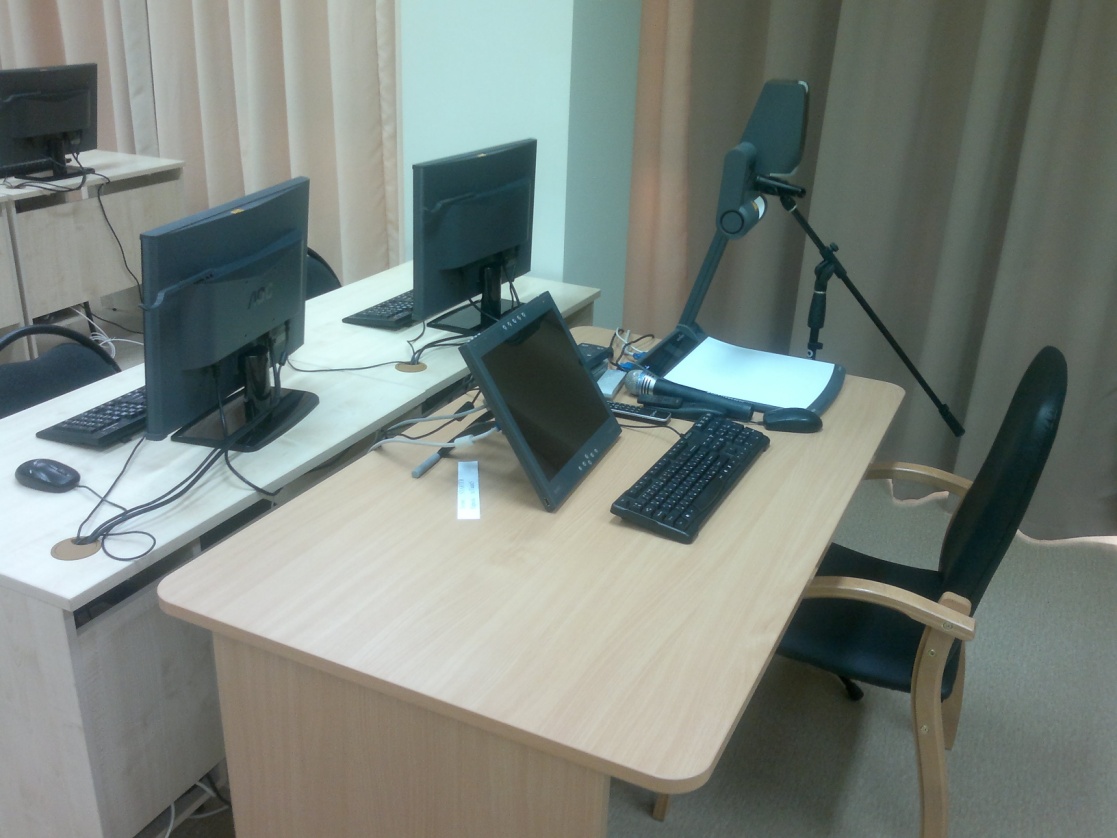